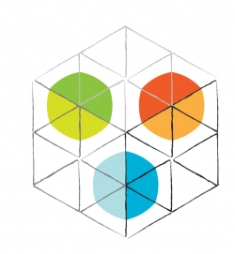 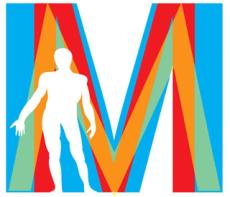 Katedra za istraživanja u biomedicini i zdravstvu
Recenzija znanstvenog rada
Dr. sc. Dario Sambunjak, dr. med.

Poslijediplomski studij TRIBE
Medicinski fakultet Sveučilišta u Splitu
Peer Review Survey (2009.)
40.000 ispitanika slučajno odabranih iz ISI baze autora, 4037 je odgovorilo

REZULTATI:

84% smatra da bez recenzija ne bi bilo kontrole u znanstvenoj komunikaciji
32% smatra da je recenzija najbolji način kontrole koji se može postići
91% smatra da je recenzija poboljšala njihov zadnji objavljeni rad
Kako odgovoriti na recenziju?
“We answered all the reviewers’ comments.”
Nabrojite sve primjedbe urednika (ako ih je bilo), te ispod svake primjedbe ponudite svoj odgovor i navedite točno mjesto u tekstu članka koje je promijenjeno ili nadopunjeno. 

To isto učinite za sve primjedbe i komentare recenzenata. 

Ako se ne slažete s nekim od uredničkih ili recenzentskih komentara, objasnite zašto se ne slažete. Ako je to prikladno, pojasnite to isto i u samom članku - urednici žele da objašnjenje koje ste ponudili recenzentima bude dostupno i svim čitateljima. 

Nipošto ne zanemarujte primjedbe ili komentare! Morate odgovoriti na SVAKU primjedbu urednika i SVIH recenzenata. 

Poštujte rok koji vam je uredništvo postavilo za slanje revidirane verzije članka. 

Budite svjesni da zahtjev za revizijom članka nije jamstvo da će članak u konačnici biti i prihvaćen. No, ako sve napravite prema formuli koju smo vam dali, veliki su izgledi da ćete na kraju imati razloga za slavlje.
Comments of Reviewer 1

1. Introduction: This is much too long. It appears to have been lifted straight out of your grant proposal.
The introduction has been shortened to 400 words.

2. Methods, page 9: Please explain why you included these control variables.
In light of this comment, the analyses are no longer adjusted for these control variables. As suggested, we conducted additional analysis to examine whether the original associations, and we found that our adjusted and unadjusted outcomes were not substantially different. See manuscript page 8 for this additional information.

3. Results, page 10: How did you calculate the response rate? 
The response rate was derived by multiplying the household response rate (89%) by the  person response rate (93%) and the sample frame response rate (99%). See manuscript page 9 for this explanation.

4. Confidence intervals for all measures of effect would improve the presentation of the results.
We have provided either standard errors or confidence intervals for all reported effects in the text and the tables.

Comments of Reviewer 2
…
Što je potrebno za dobru recenziju?
Odgovornost
Poznavanje literature
Vrijeme
Poznavanje časopisa za koji se ocjenjuje
Što se ocjenjuje u recenziji?
Znanstvena novost i uvjerljivost
originalnost (prethodna istraživanja, plagiranje - eTBLAST)
primjerenost ustroja i metoda
relevantnost, primjerenost časopisu
Kvaliteta izvještaja
razumljivost (forma, jezik, stil)
svi elementi članka (od naslova do referencija)
poštivanje smjernica za izvještavanje (EQUATOR Network)
Kako napisati recenziju?
Napomene uredniku (kraće, može biti povjerljivo)
Komentari autorima (opsežniji, podijeljeni u “Major” i “Minor”)
Moguće preporuke:
	- Prihvatiti bez izmjena (iznimno)
	- Prihvatiti uz veće izmjene
	- Prihvatiti uz manje izmjene
	- Odbiti